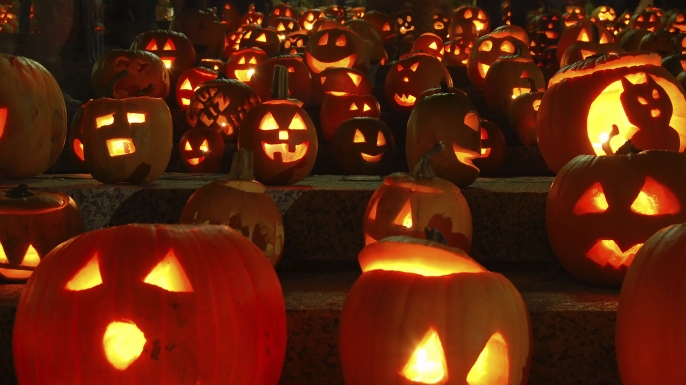 Halloween
What do you know about Halloween?
Halloween Vocabulary
to evolve (v)- to change little by little
spirit (n)- ghost, some people believe the spirit and body separate when a person dies
holy (adj)- sacred, very good, related to religion. Hallow comes from the word holy.
saint (n)- an honored, holy person
evil (adj)- very, very bad
lantern (n)- lamp or enclosed light that can be carried around
turnip (n)- a purple and white vegetable that grows in the ground
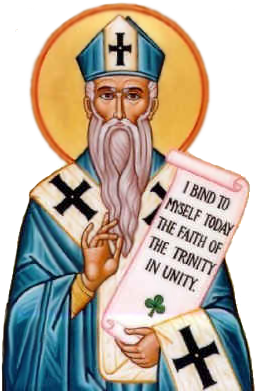 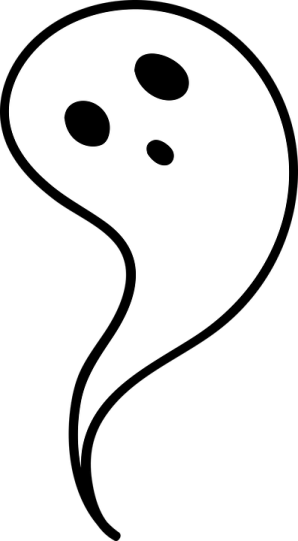 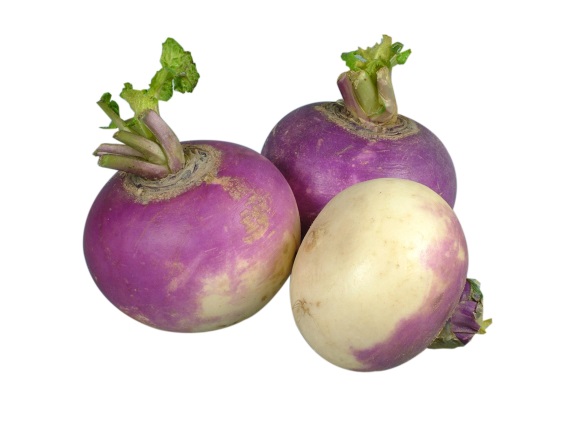 Saint
Spirit
Turnip
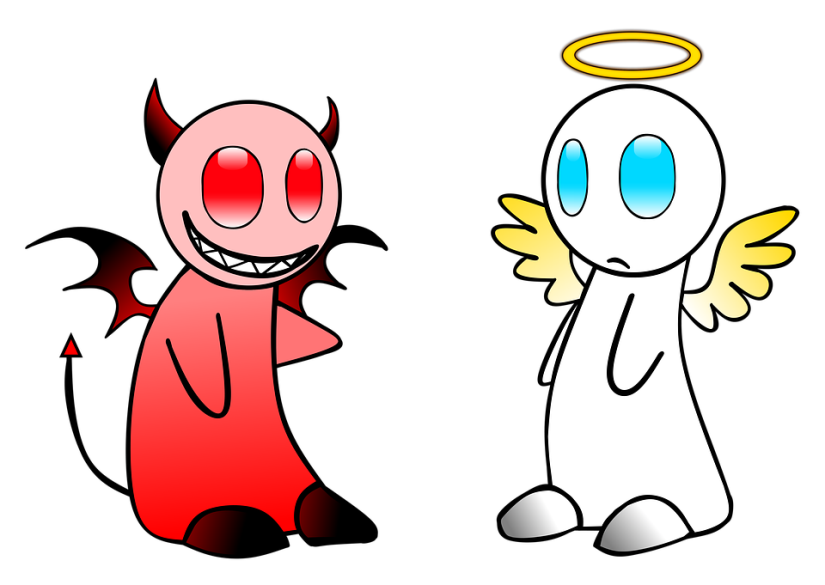 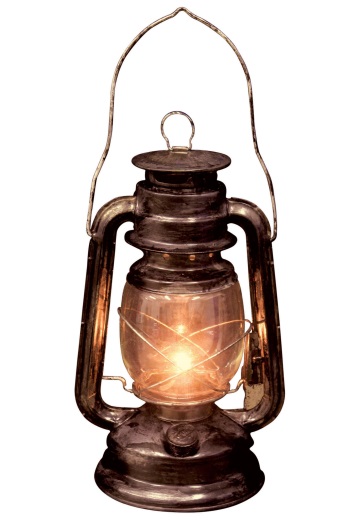 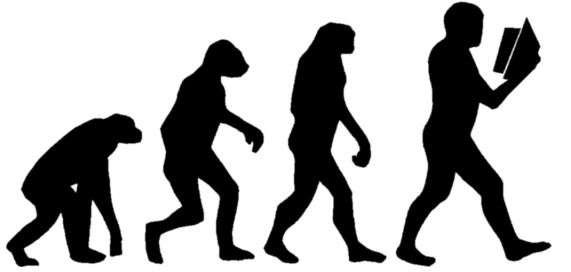 Evolve
Lantern
Evil    Holy
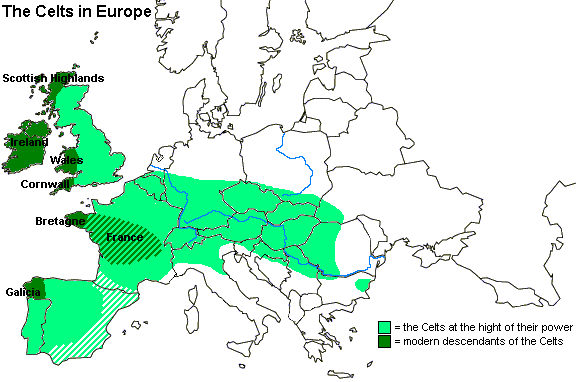 History of Halloween
Like many other holidays, Halloween has evolved and changed throughout history. Over 2,000 years ago people called the Celts lived in what is now Ireland, the UK, and parts of Northern France. November 1 was their New Year's Day. They believed that the night before the New Year (October 31) was a time when the living and the dead came together.
Celts
History of Halloween
What day was New Year’s Day for the Celts?
Like many other holidays, Halloween has evolved and changed throughout history. Over 2,000 years ago people called the Celts lived in what is now Ireland, the UK, and parts of Northern France. November 1 was their New Year's Day. They believed that the night before the New Year (October 31) was a time when the living and the dead came together.
History of Halloween
What happened the night before New Year’s Day? 
(New Year’s Eve)
Like many other holidays, Halloween has evolved and changed throughout history. Over 2,000 years ago people called the Celts lived in what is now Ireland, the UK, and parts of Northern France. November 1 was their New Year's Day. They believed that the night before the New Year (October 31) was a time when the living and the dead came together.
History of Halloween
What did the Christians call Nov.1?
More than a thousand years ago the Christian church named November 1 All Saints Day (also called All Hallows.) This was a special holy day to honor the saints and other people who died for their religion. The night before All Hallows was called Hallows Eve. Later the name was changed to Halloween.
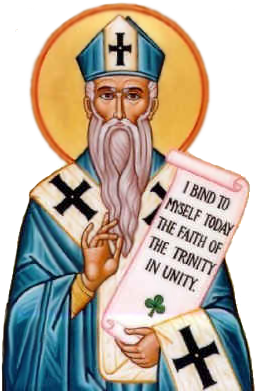 History of Halloween
What is the day before All Hallows?
More than a thousand years ago the Christian church named November 1 All Saints Day (also called All Hallows.) This was a special holy day to honor the saints and other people who died for their religion. The night before All Hallows was called Hallows Eve. Later the name was changed to Halloween.
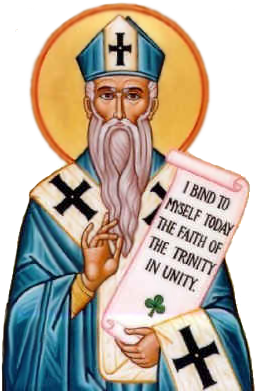 History of Halloween
“The night before”
More than a thousand years ago the Christian church named November 1 All Saints Day (also called All Hallows.) This was a special holy day to honor the saints and other people who died for their religion. The night before All Hallows was called Hallows Eve. Later the name was changed to Halloween.
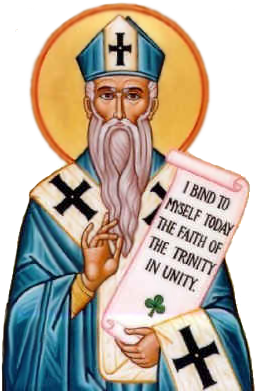 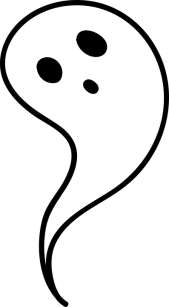 History of Halloween
Who visited earth on All Hallows Eve?
Like the Celts, the Europeans of that time also believed that the spirits of the dead would visit the earth on Halloween. They worried that evil spirits would cause problems or hurt them. So on that night people wore costumes that looked like ghosts or other evil creatures. They thought if they dressed like that, the spirits would think they were also dead and not harm them.
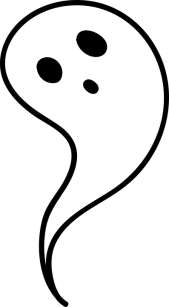 History of Halloween
Why did they wear costumes?
Like the Celts, the Europeans of that time also believed that the spirits of the dead would visit the earth on Halloween. They worried that evil spirits would cause problems or hurt them. So on that night people wore costumes that looked like ghosts or other evil creatures. They thought if they dressed like that, the spirits would think they were also dead and not harm them.
History of Halloween
How did Halloween get to America?
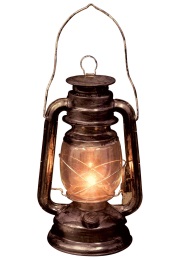 The tradition of Halloween was carried to America by the immigrating Europeans. Some of the traditions changed a little, though. For example, on Halloween in Europe some people would carry lanterns made from turnips. In America, pumpkins were more common. So people began putting candles inside them and using them as lanterns. That is why you see Jack 'o lanterns today.
History of Halloween
What did Europeans use for lanterns?
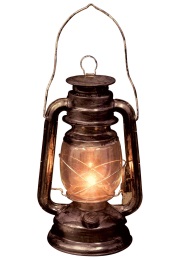 The tradition of Halloween was carried to America by the immigrating Europeans. Some of the traditions changed a little, though. For example, on Halloween in Europe some people would carry lanterns made from turnips. In America, pumpkins were more common. So people began putting candles inside them and using them as lanterns. That is why you see Jack 'o lanterns today.
History of Halloween
What did the Americans use for lanterns?
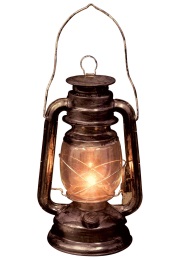 The tradition of Halloween was carried to America by the immigrating Europeans. Some of the traditions changed a little, though. For example, on Halloween in Europe some people would carry lanterns made from turnips. In America, pumpkins were more common. So people began putting candles inside them and using them as lanterns. That is why you see Jack 'o lanterns today.
History of Halloween
What are pumpkin lanterns called?
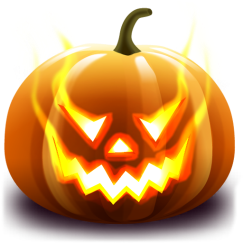 The tradition of Halloween was carried to America by the immigrating Europeans. Some of the traditions changed a little, though. For example, on Halloween in Europe some people would carry lanterns made from turnips. In America, pumpkins were more common. So people began putting candles inside them and using them as lanterns. That is why you see Jack 'o lanterns today.
History of Halloween
What do children say to get candies?
These days Halloween is not usually considered a holy holiday. It is a fun day for children. Children dress up in costumes like people did a thousand years ago. But instead of worrying about evil spirits, they go from house to house. They knock on doors and say "trick or treat." The owner of each house gives candy or something special to each trick or treater.
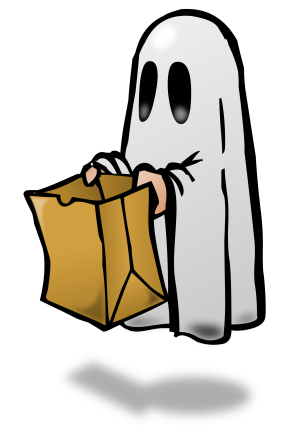 What is a costume?
Clothes that make you look like something else.
Some Costume Ideas:
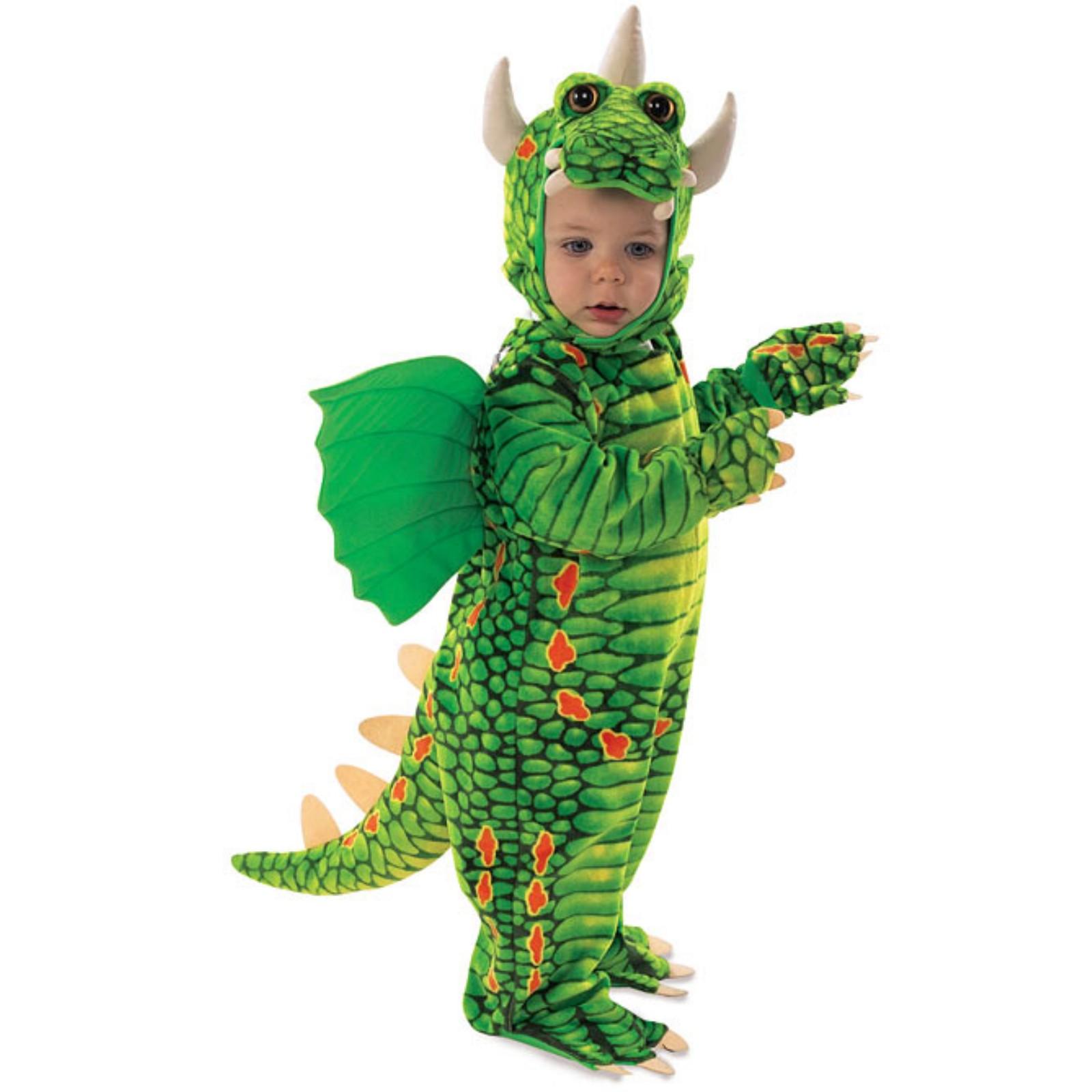 Dragon
Some Costume Ideas:
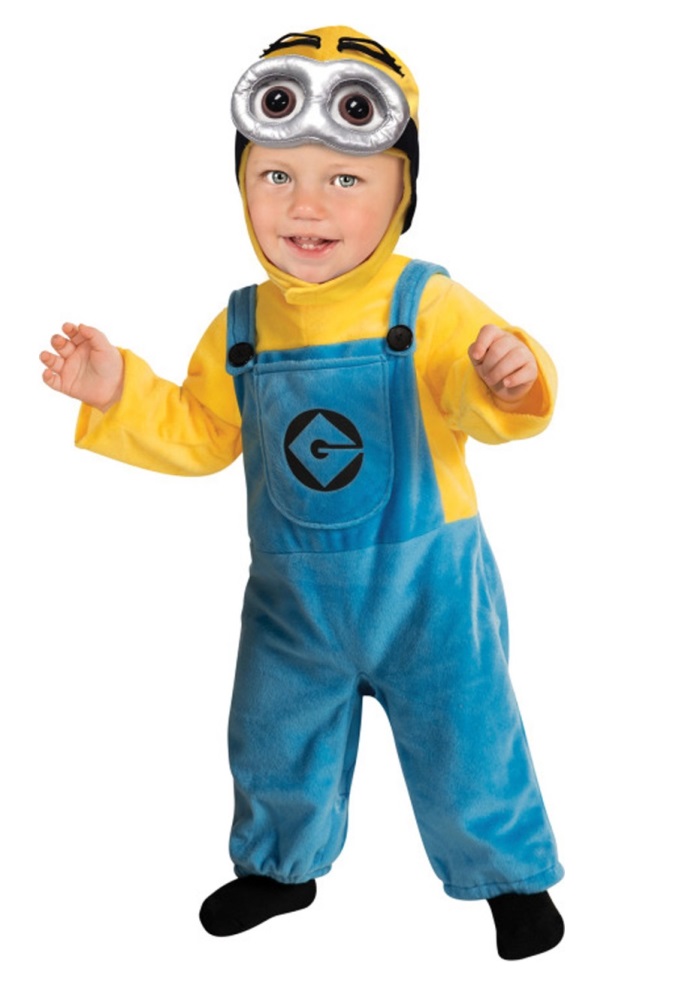 Minion
Some Costume Ideas:
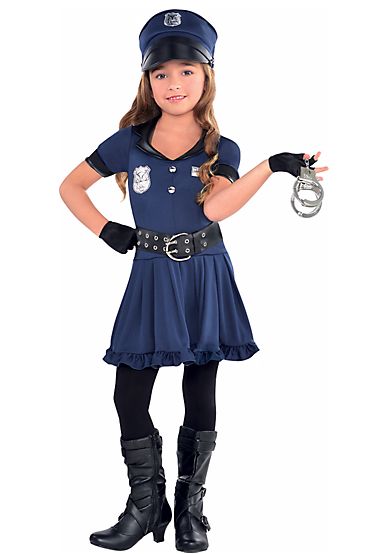 Police Officer
Some Costume Ideas:
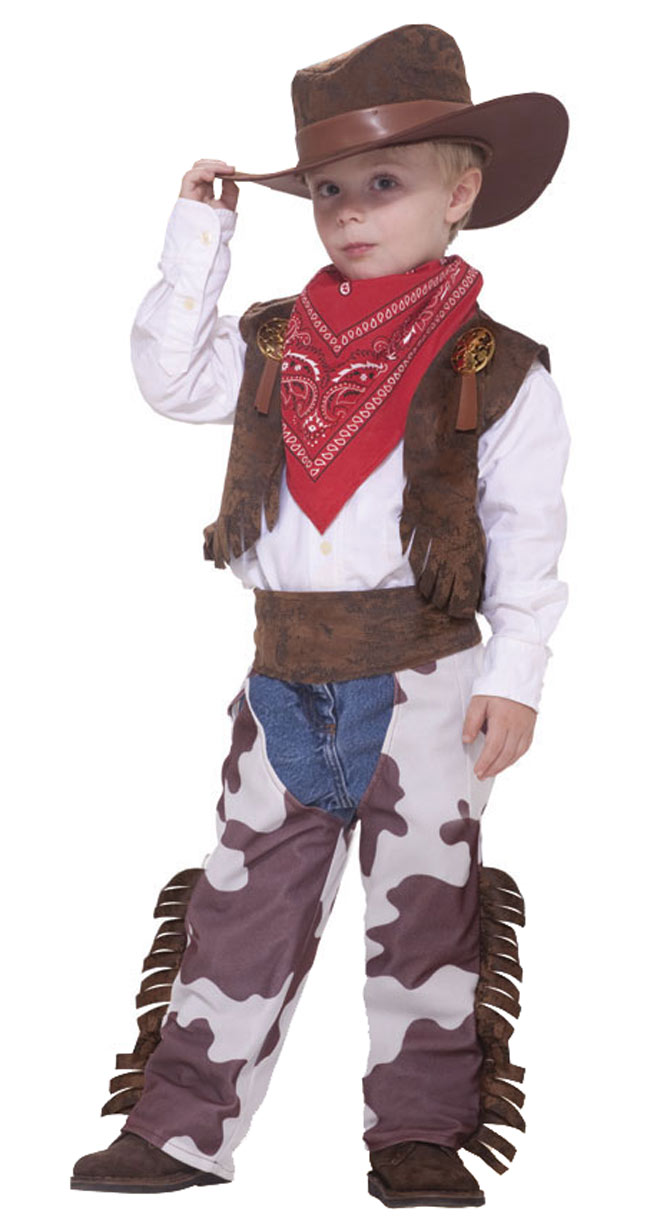 Cowboy
Some Costume Ideas:
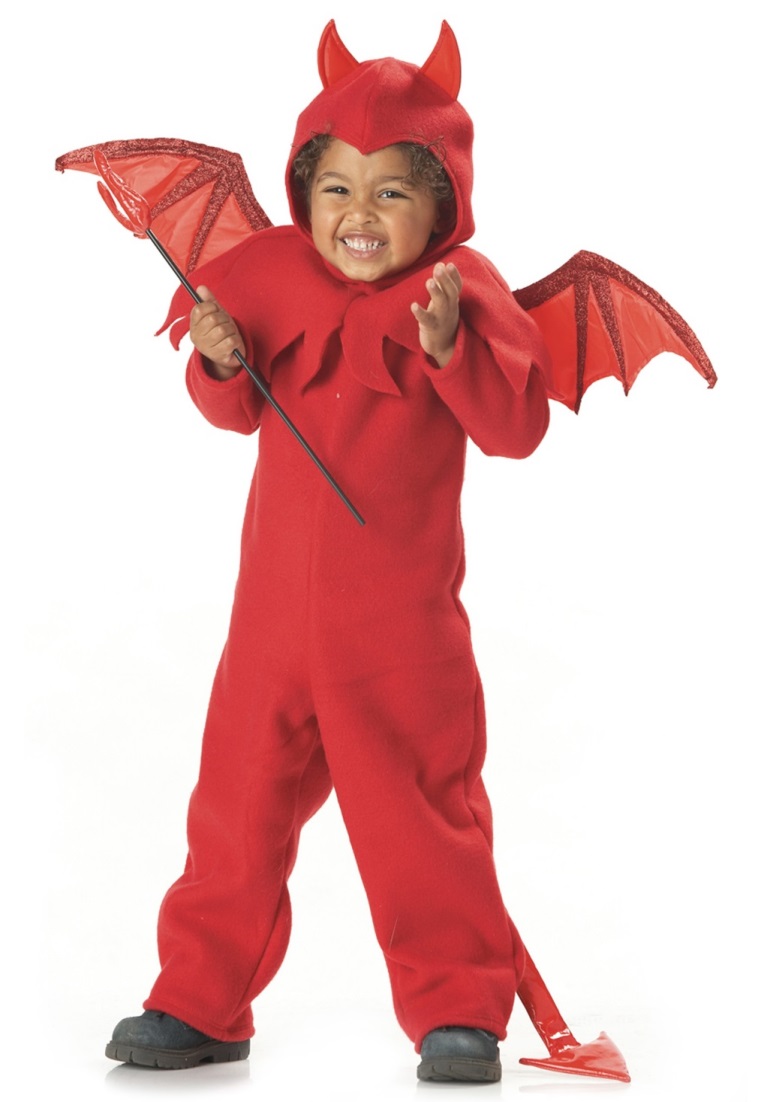 Devil
Some Costume Ideas:
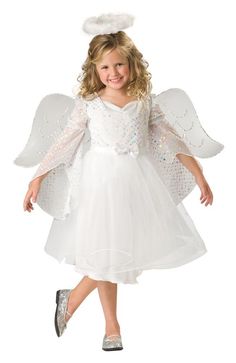 Angel
Some Costume Ideas:
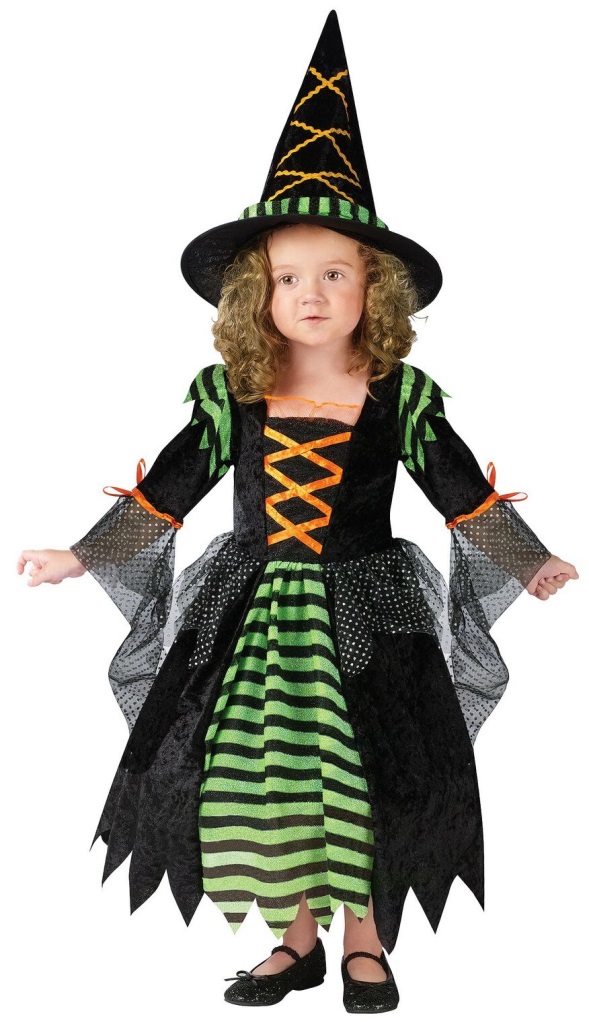 Witch
Some Costume Ideas:
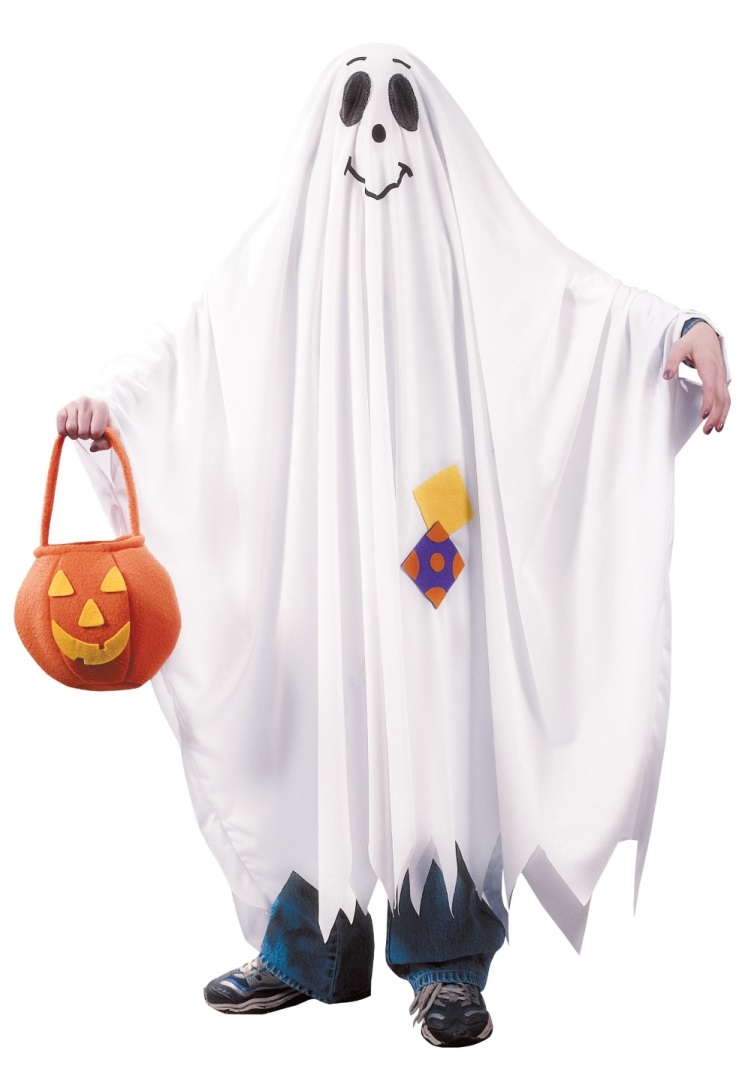 Ghost
Some Costume Ideas:
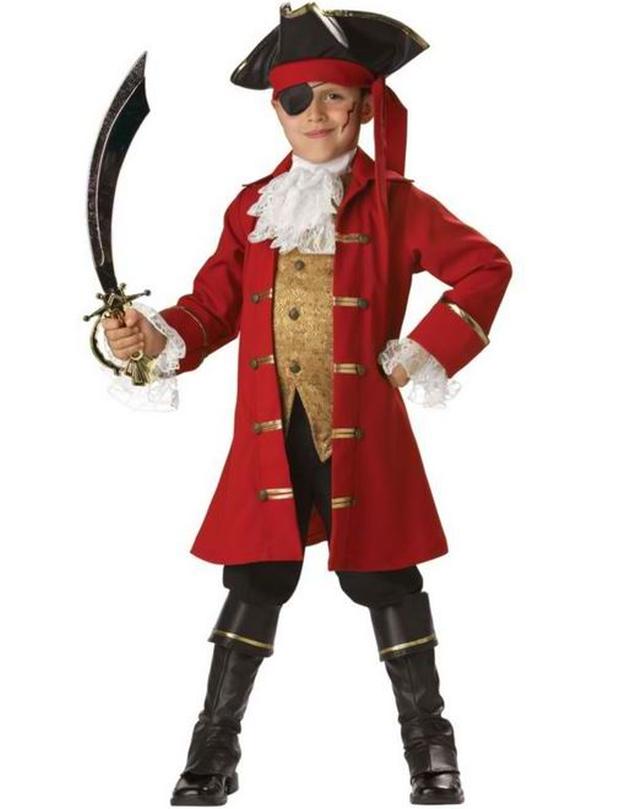 Pirate
Some Costume Ideas:
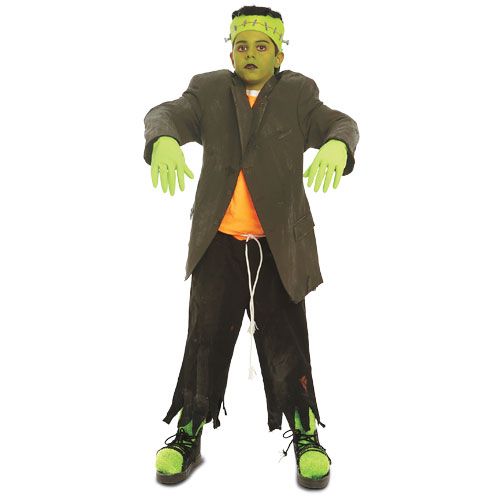 Frankenstein
Some Costume Ideas:
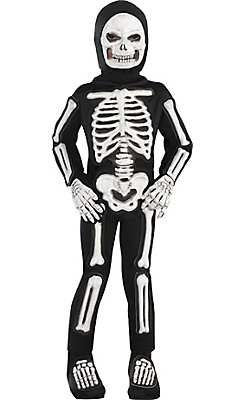 Skeleton
Some Costume Ideas:
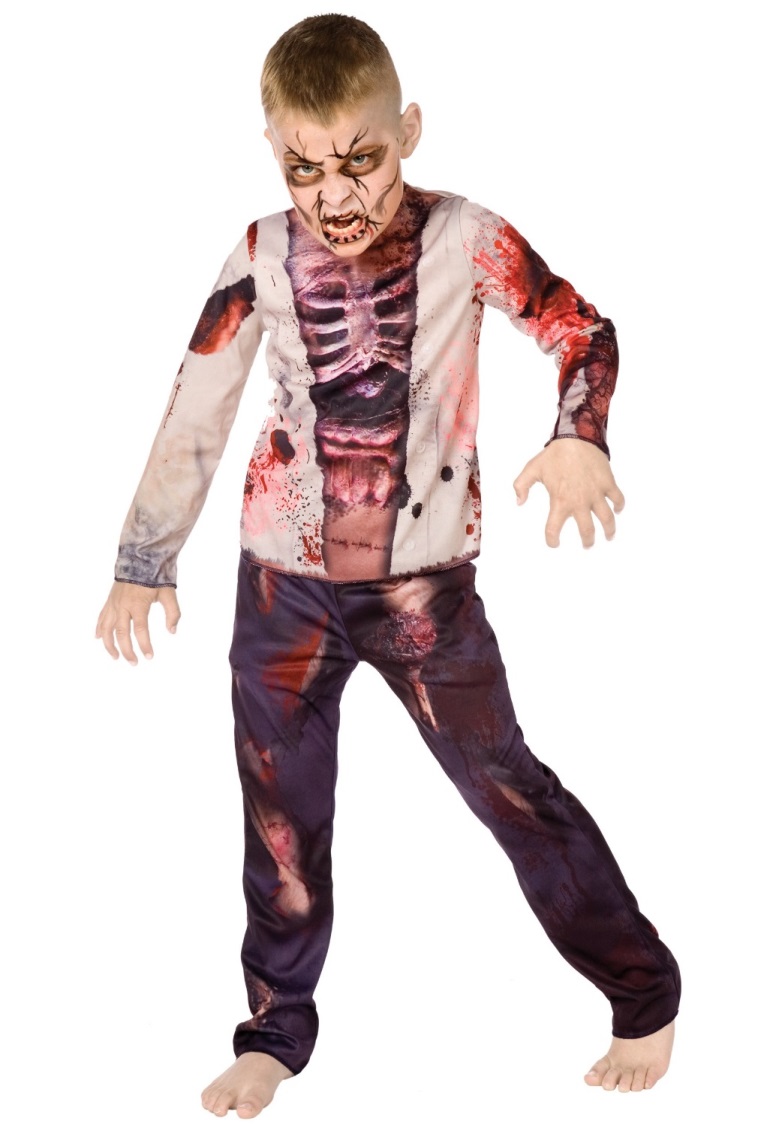 Zombie
Some Costume Ideas:
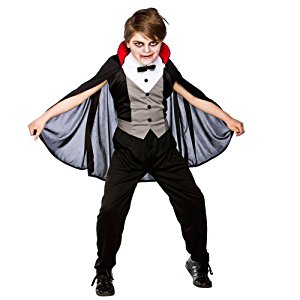 Vampire
Some Costume Ideas:
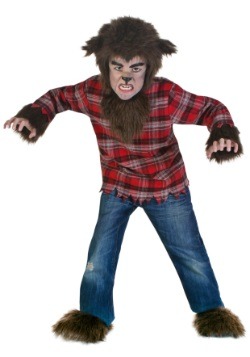 Werewolf
Some Costume Ideas:
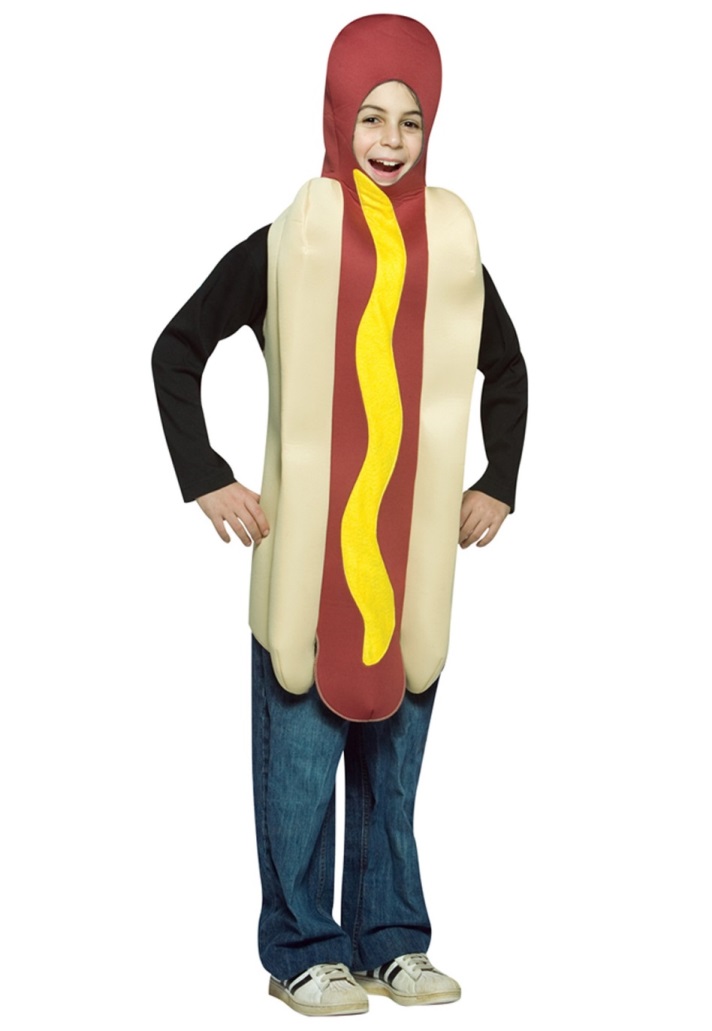 Hotdog
The Celts thought the spirits of dead people returned to the earth on October 31st.
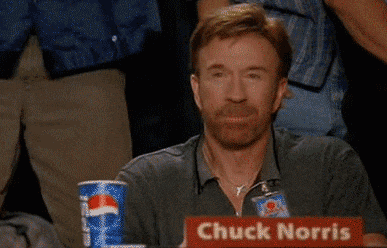 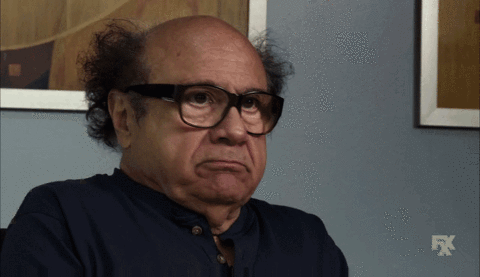 True
False
The Celts created All Hallows.
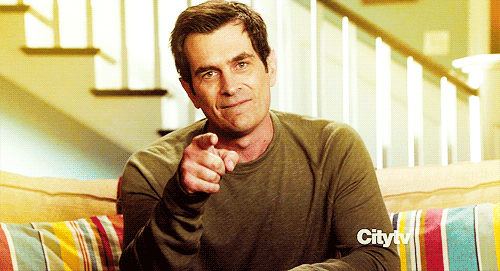 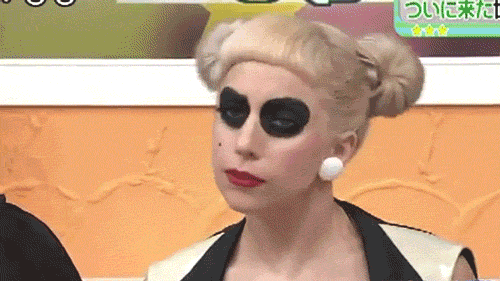 True
False
All Hallows is on October 31st.
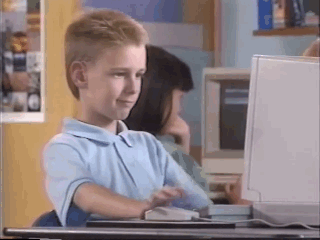 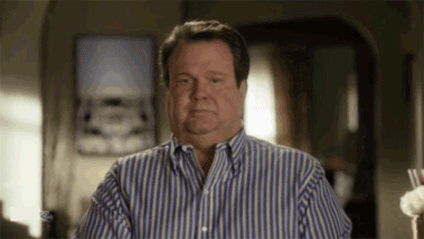 True
False
The word Halloween comes from the word Hallows eve.
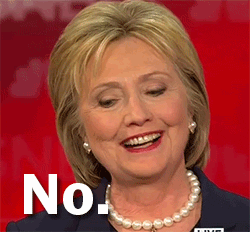 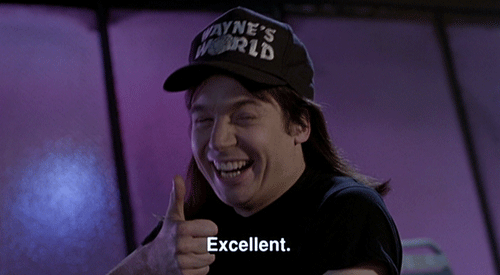 True
False
A thousand years ago Europeans wore costumes to get candy.
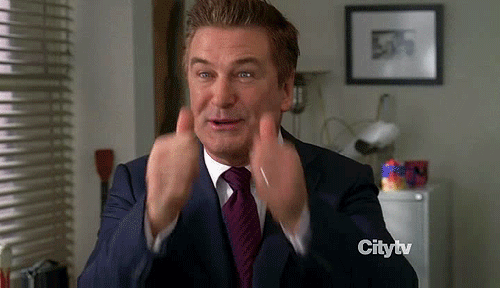 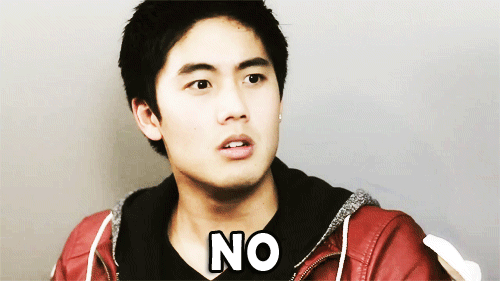 True
False
Americans still carve turnips to use as lanterns.
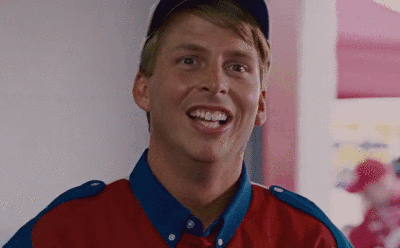 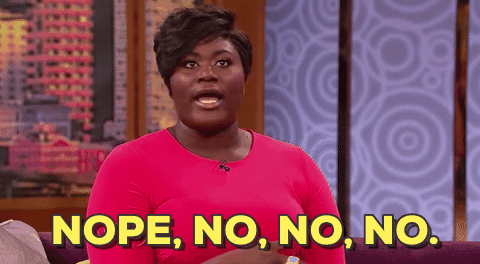 True
False
Today Halloween is for children.
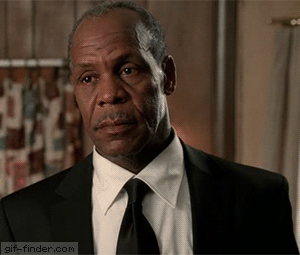 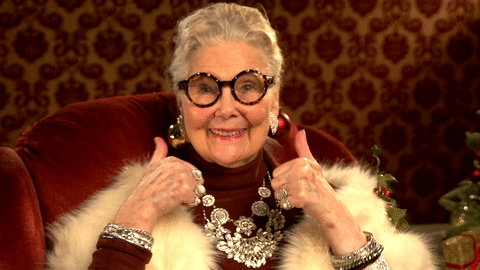 True
False
Children get candy by saying "trick or treat."
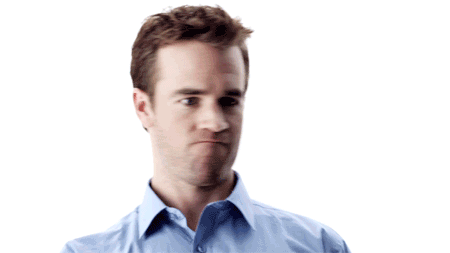 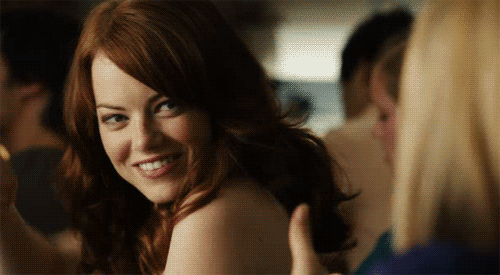 True
False
Originally, Europeans wore costumes so the evil spirits would think they were also dead.
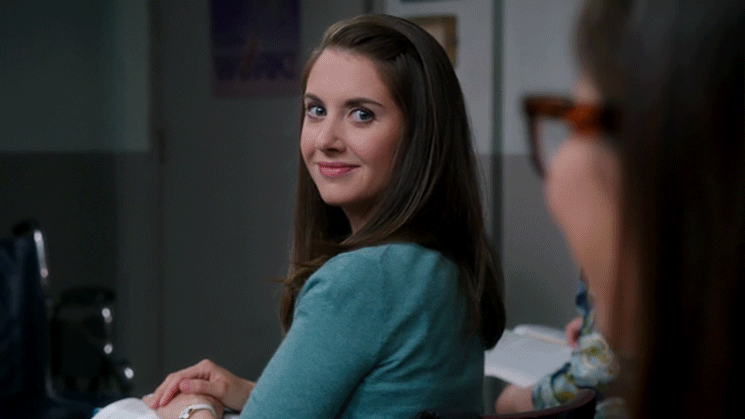 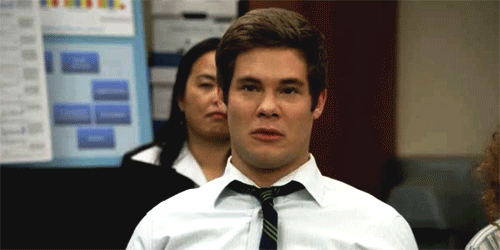 True
False
Jack-o-lanterns are made from turnips.
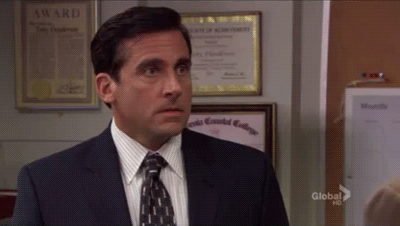 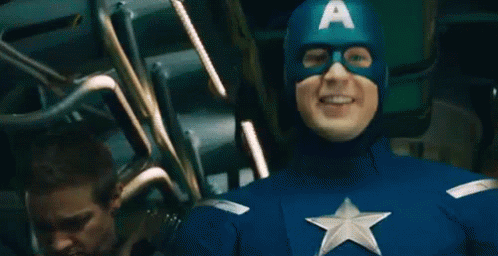 True
False
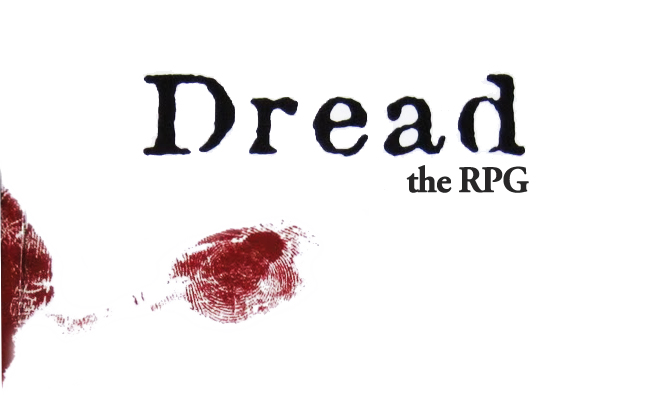 Dread
Can you get out before the end of class?
Dread
Each group will play as a character. 

Make suggestions on what your character will do. 

Take a block (Jenga)

If it falls, something bad will happen to you.
Maze
http://www.allproudamericans.com/maze-game.html
Extra Video
https://www.youtube.com/watch?v=N1pTZTHZF4E

(We ate all of your candy)